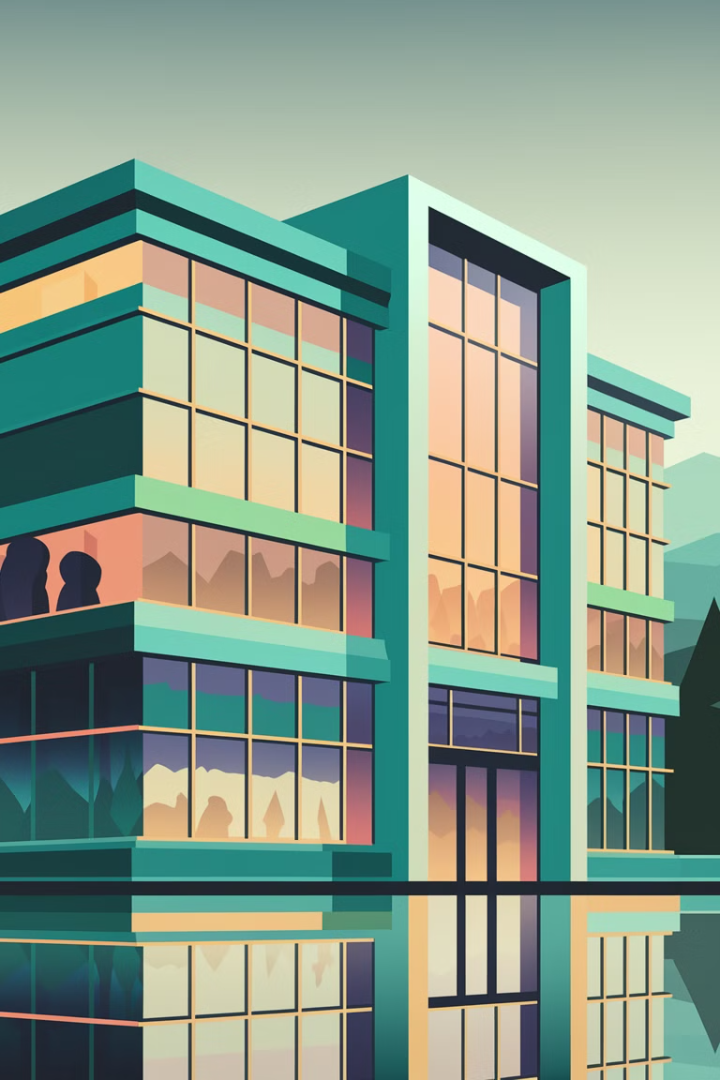 Understanding Workday Modules: A Comprehensive Guide
Workday has become a popular cloud-based enterprise resource planning (ERP) system for HR, finance, and planning. Its modular structure allows organizations to implement and customize specific functionalities based on their unique business needs. This presentation will explore the key Workday modules and how they contribute to streamlined business operations. Let's explore the core and specialized Workday modules and why they matter for your organization.
by Kimberly Wiethoff
kW
Core: Workday Human Capital Management (HCM)
Core HR
Compensation
Benefits
Centralized employee records, organizational structures, and job profiles.
Salary structures, bonuses, and incentives management.
Enrollment, eligibility tracking, and compliance administration.
The Workday HCM module serves as the foundation for workforce management. It streamlines employee data management, compensation, and benefits administration. This module is crucial for maintaining accurate employee records and ensuring compliance with various regulations. Workforce planning and analytics provide data-driven insights for HR strategy, aiding in better decision-making.
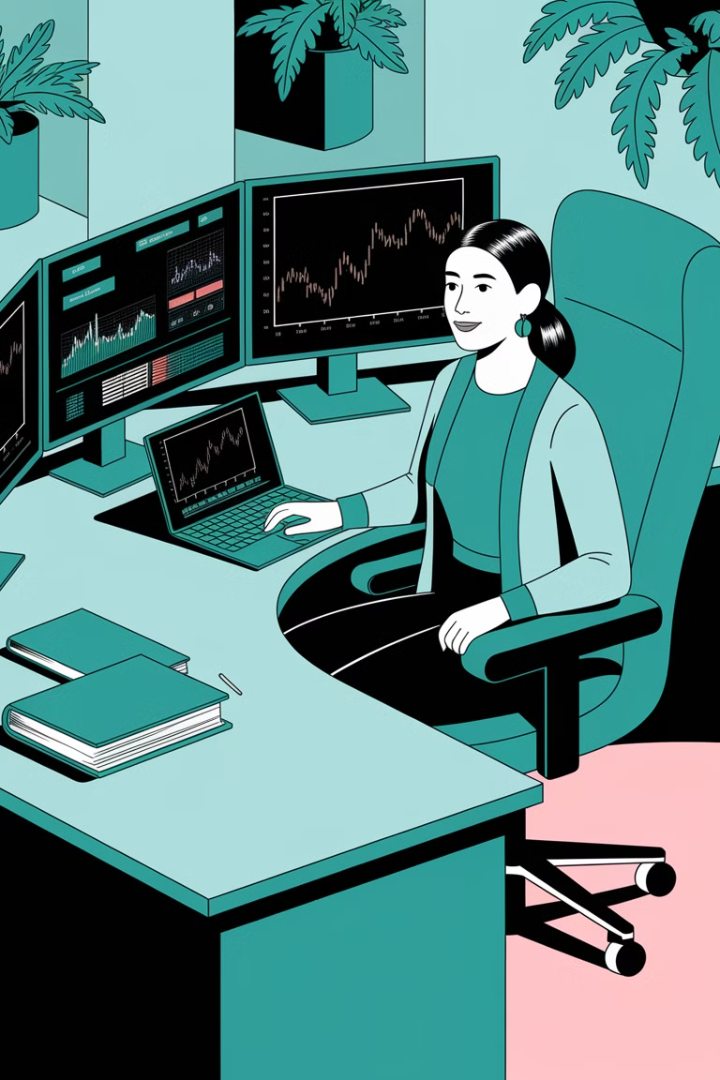 Core: Workday Financial Management
General Ledger (GL)
AP & AR
Automated journal entries and real-time reporting.
Streamlined invoicing and payments processing.
Procurement
Vendor management and contract tracking.
This module provides real-time financial visibility and control, essential for sound financial management. It automates journal entries and reporting through the General Ledger (GL). Streamlines invoicing and payments with Accounts Payable and Receivable (AP & AR). Vendor management and contract tracking are handled through procurement. Expense management automates approvals and reimbursements, improving efficiency and accuracy.
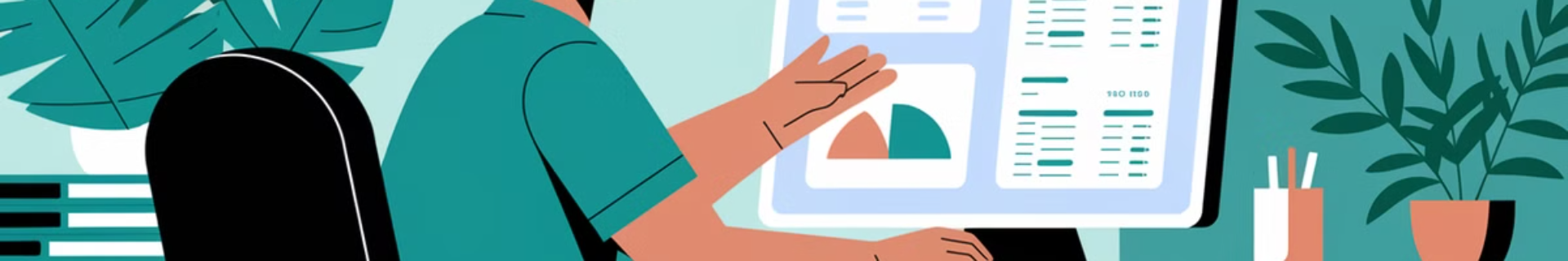 Core: Workday Payroll and Workforce Management
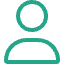 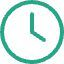 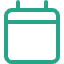 Payroll Processing
Time Tracking
Absence Management
Accurate payroll calculations, tax compliance, and automated reporting.
Employee attendance, work hours, and overtime calculations.
Leave requests, accruals, and policy compliance tracking.
This module ensures accurate and timely payroll processing, tax compliance, and automated reporting. Time tracking manages employee attendance, work hours, and overtime calculations effectively. Absence management handles leave requests, accruals, and policy compliance, reducing errors and improving workforce management. These features work together to streamline workforce-related tasks and ensure regulatory adherence.
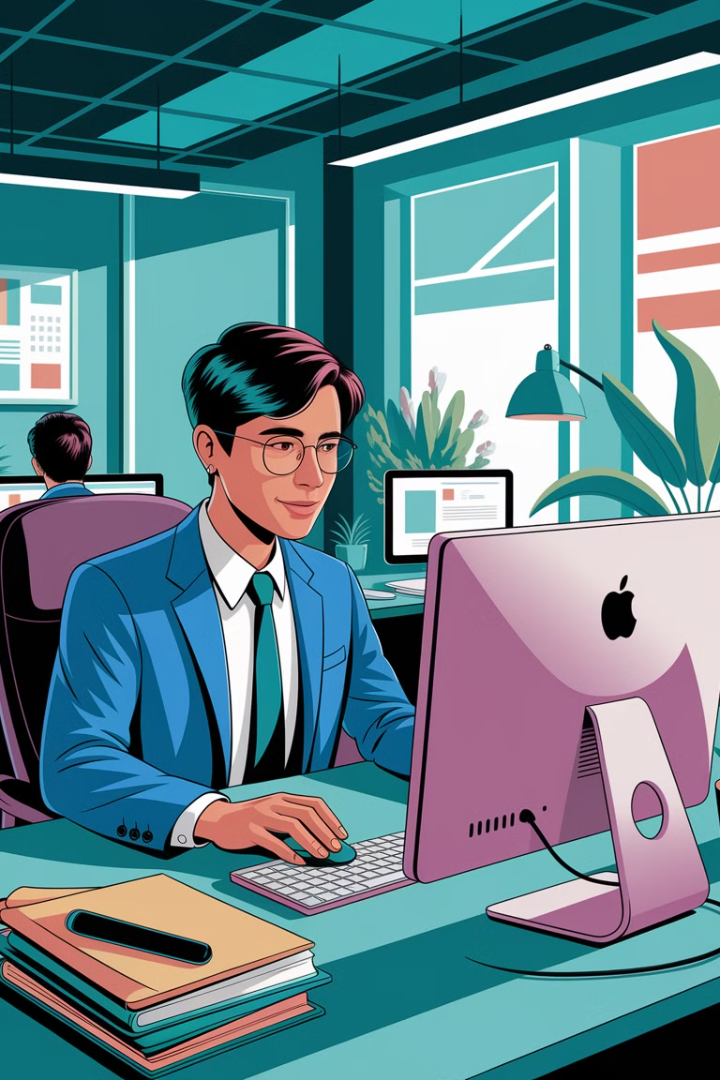 Specialized: Workday Recruiting
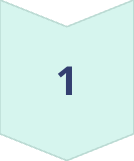 Candidate Pipeline
Tracking candidates through the hiring process.
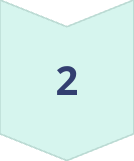 AI Screening
AI-driven applicant screening for efficient selection.
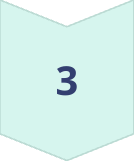 Automation
Automated offer letter and hiring workflows.
This module streamlines the hiring process by integrating job postings, applicant tracking, and onboarding workflows. It improves efficiency by tracking the candidate pipeline. AI-driven applicant screening helps in identifying the best candidates quickly. Offer letter and hiring workflow automation reduces manual tasks, accelerating the hiring process and improving overall efficiency.
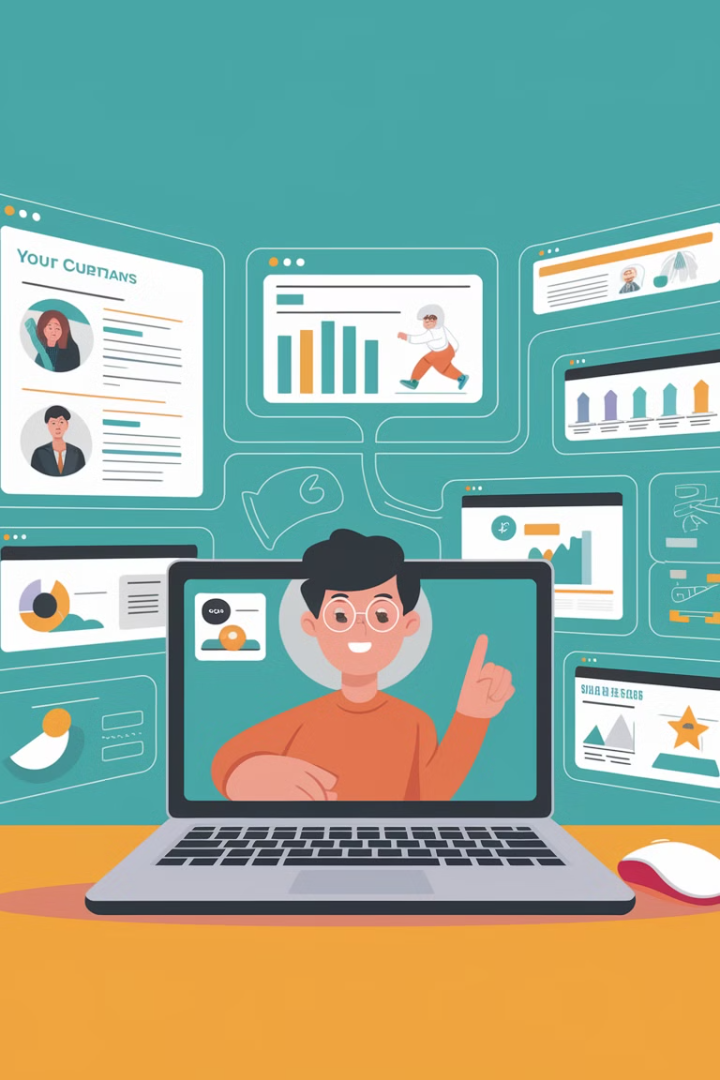 Specialized: Workday Learning
Course Creation
1
Creating and managing engaging training programs.
Certification Tracking
2
Monitoring employee certifications and compliance.
Mobile Learning
3
Learning on the go with mobile access.
An enterprise learning management system (LMS) that enables course creation and training programs. Certification tracking ensures employees maintain required qualifications. Mobile learning and AI-driven recommendations enhance engagement and personalized development. Workday Learning boosts employee skills and knowledge, contributing to a more competent and adaptable workforce.
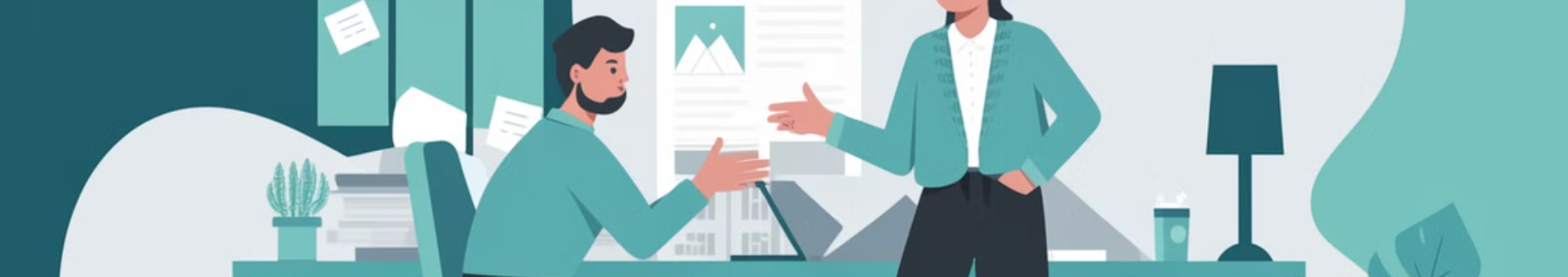 Specialized: Workday Talent and Performance
Goal Setting
Skills Assessment
Succession Planning
1
2
3
Setting clear goals and conducting regular performance reviews.
Assessing skills and planning career paths.
Identifying and developing future leaders.
This module helps organizations manage employee development through goal setting and performance reviews. Skills assessment and career planning enable personalized growth opportunities. Succession planning and leadership development prepare future leaders, strengthening organizational resilience. It fosters a culture of continuous improvement and helps align employee efforts with strategic goals.
Specialized: Workday Adaptive Planning
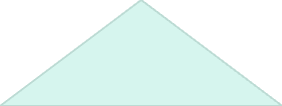 Real-time Forecasting
1
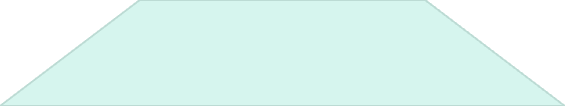 2
Budgeting
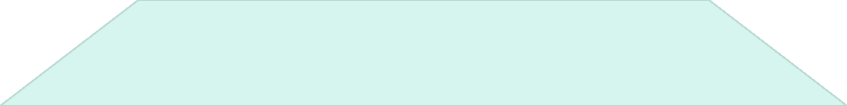 3
AI Insights
A financial and workforce planning tool providing real-time forecasting and scenario modeling. It facilitates budgeting and resource allocation. AI-driven insights support decision-making. Workday Adaptive Planning enhances financial agility and helps organizations anticipate and respond to market changes effectively. It ensures that resources are allocated optimally, maximizing returns.
Specialized: Workday Student
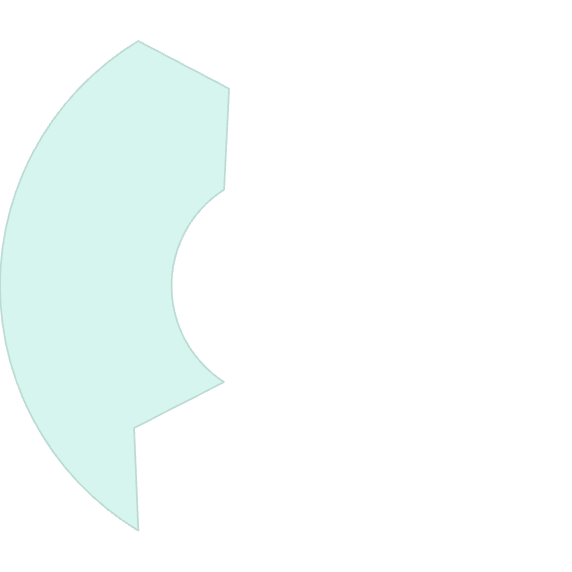 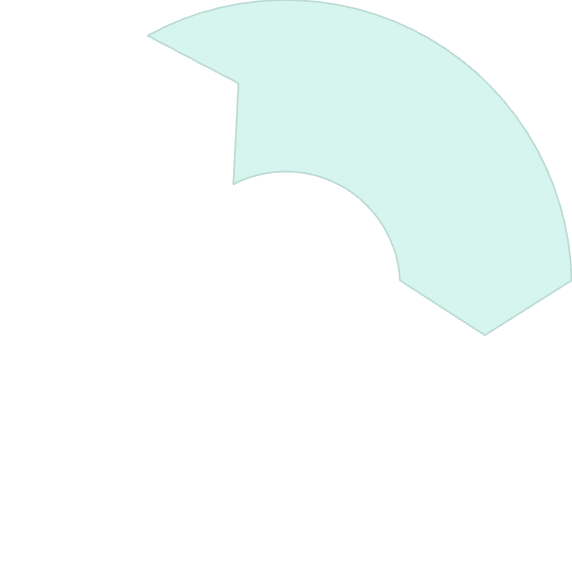 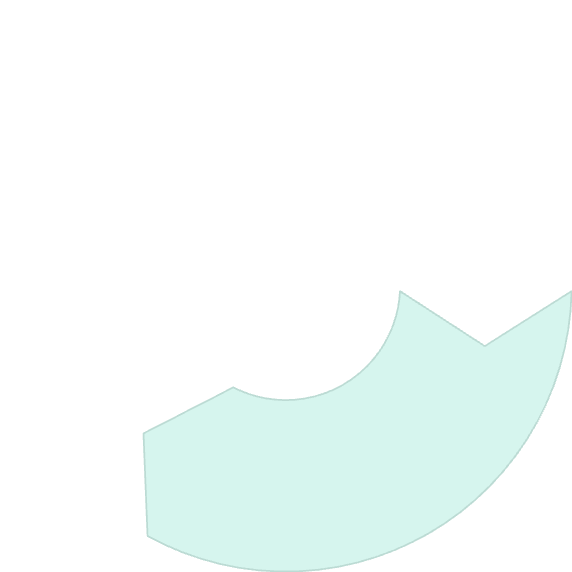 2
Student Records
1
Admissions
Curriculum
3
Designed for educational institutions, Workday Student manages admissions and enrollment, streamlining the student lifecycle. It handles student records and financial aid administration. Curriculum and academic progress tracking ensure a comprehensive educational experience. Workday Student improves operational efficiency, student engagement, and institutional effectiveness.
Specialized: Workday Spend Management
Cost Control
Contract Management
Inventory Tracking
Control procurement costs effectively.
Track inventory and expenses accurately.
Manage supplier contracts efficiently.
This module focuses on procurement and supplier management, helping organizations control procurement costs. Efficient management of supplier contracts is a key feature. Accurate tracking of inventory and expenses provides visibility into spending patterns. Workday Spend Management optimizes financial resources and ensures responsible financial stewardship.
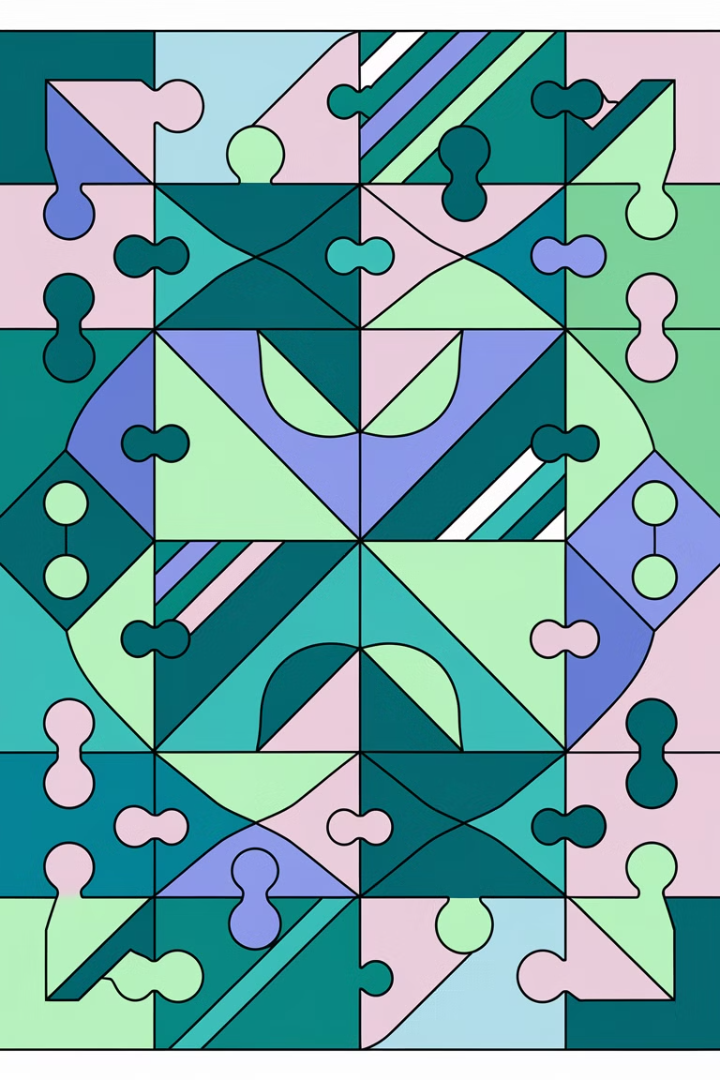 Why Workday Modules Matter
Workday’s modular approach allows businesses to adopt only the functionalities they need, ensuring scalability and cost-effectiveness. Whether managing HR, finance, talent, or student information, Workday’s seamless integration across modules ensures consistency and efficiency in enterprise operations.
Workday's modularity allows businesses to choose specific functions for scalability and cost-efficiency. Seamless integration across modules ensures data consistency and operational efficiency. Choosing the right Workday modules can significantly enhance business processes and decision-making.
The adaptable nature of Workday promotes a customized and effective approach to organizational management. Businesses benefit from tailored solutions aligning precisely with their requirements, streamlining operations, and achieving maximum efficiency.
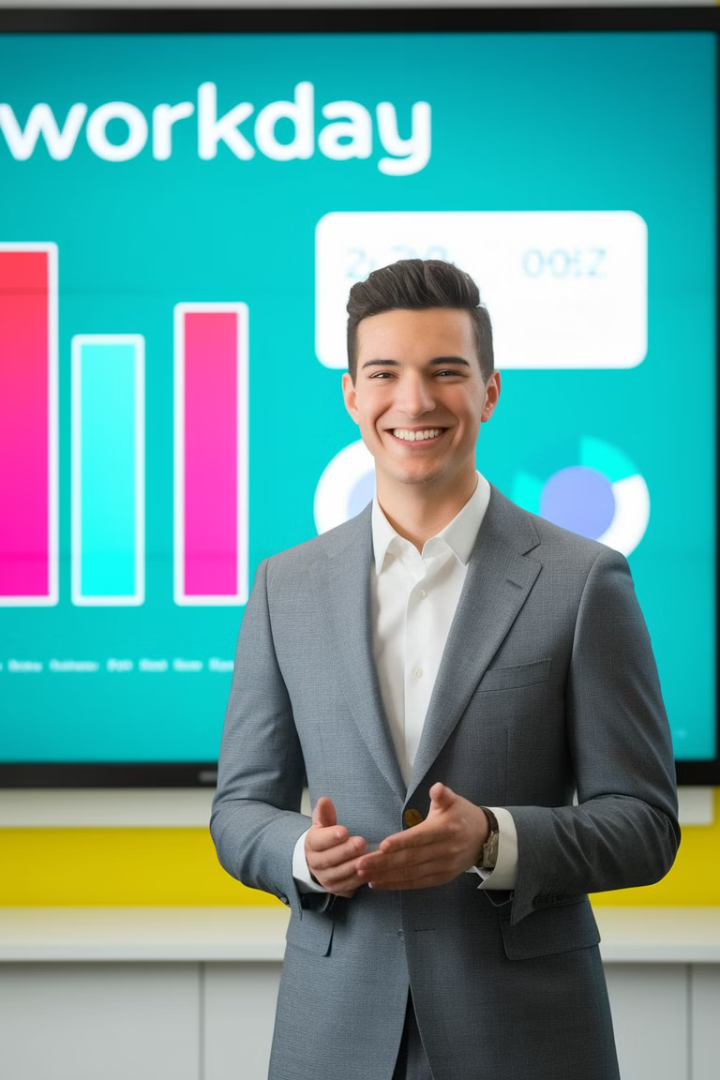 Conclusion: Maximizing Workday's Potential
Workday offers a wide range of modules to support various business functions. Organizations leveraging these modules can achieve greater efficiency, improved compliance, and data-driven decision-making. Whether you’re considering Workday implementation or looking to optimize your current setup, understanding these modules is key to maximizing the platform’s potential.
Understanding and strategically implementing Workday modules is crucial for any organization seeking to optimize its business processes and achieve operational excellence. Embracing Workday’s potential leads to transformative growth, improved compliance, and empowered decision-making. By investing in Workday modules, organizations can unlock unprecedented levels of efficiency, innovation, and success.